ŽIVIJO! DANES TE ČAKAJO GLASBENE UGANKE.
POSLUŠAJ RAZLIČNE POSNETKE.ČRKO PRAVILNE TRDITVE NAPIŠI NA LIST.IZPISANE ČRKE TI BODO DALE SPOROČILO.
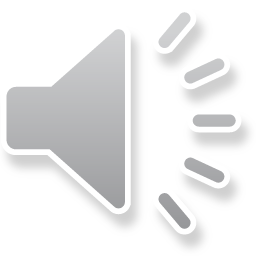 ZVOK KATEREGA INSTRUMETA SLIŠIŠ?Po vrsti zapisuj črke.
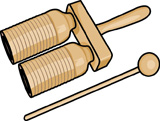 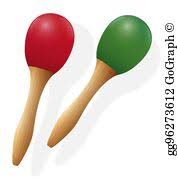 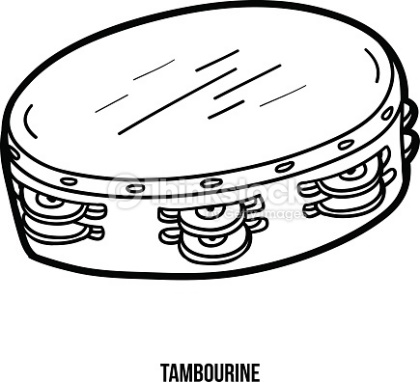 N
Z
A
V
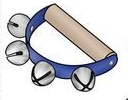 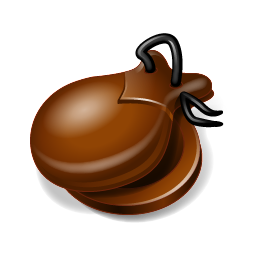 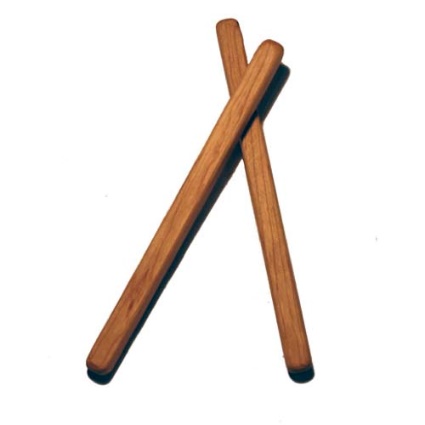 B
A
A
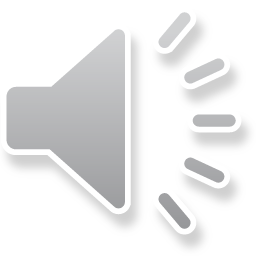 KLIKNI NA INSTRUMENT IN POSLUŠAJ POSNETKA.
ZAPIŠI ČRKO TISTEGA INSTRUMENTA, KI IGRA NIŽJE TONE.
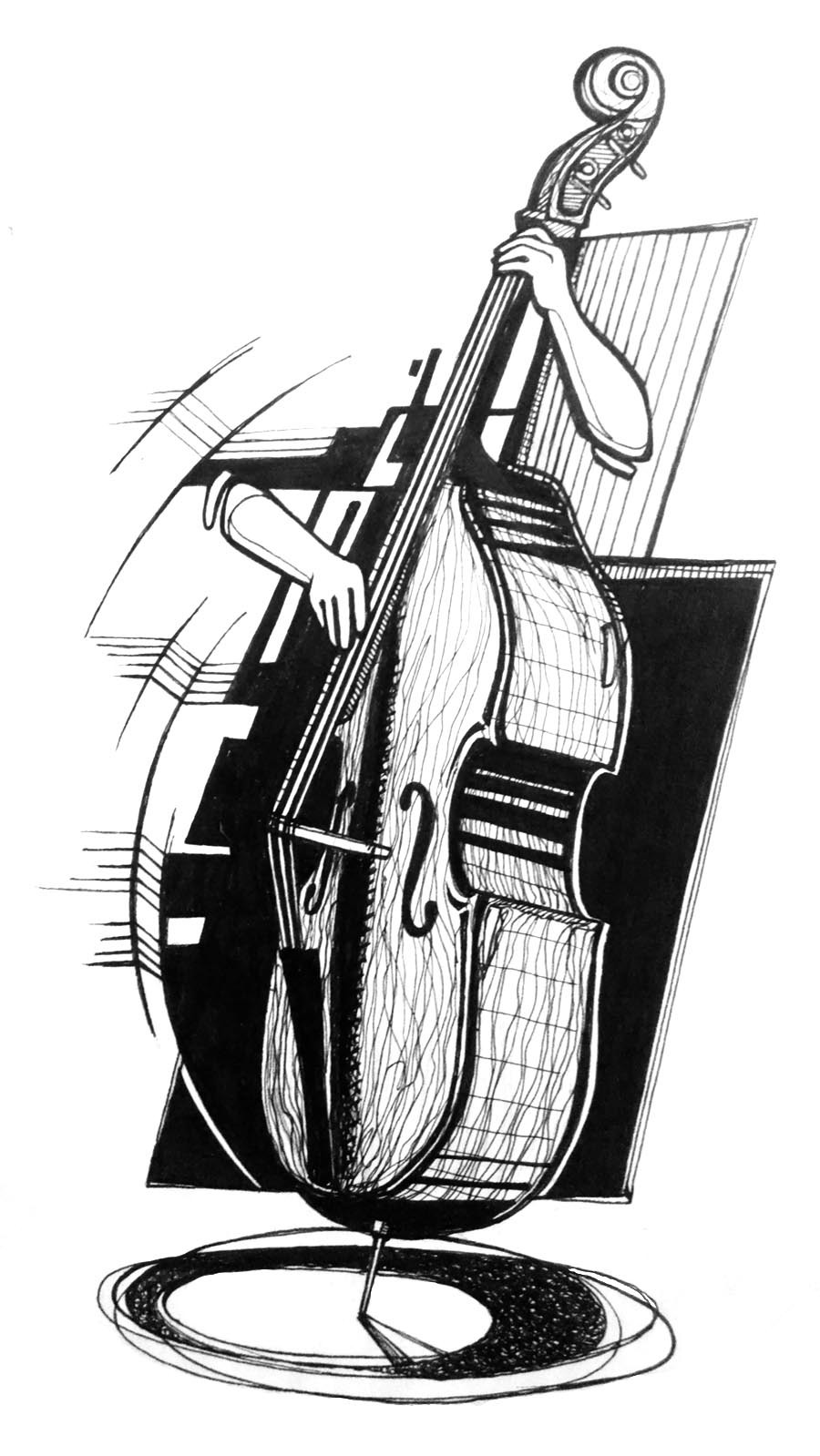 V
A
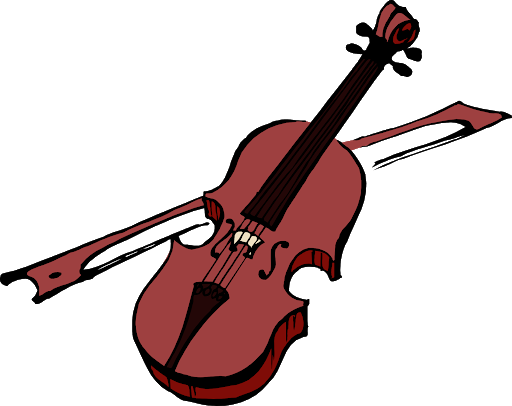 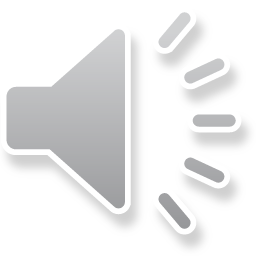 KATERO PESMICO IGRAM?
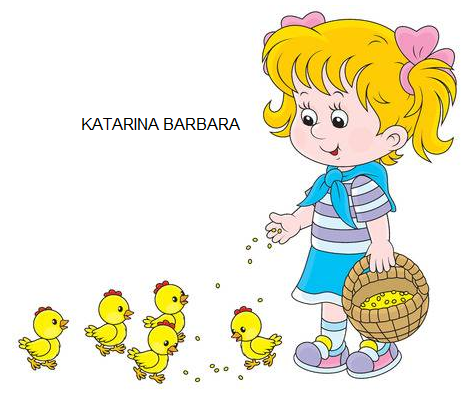 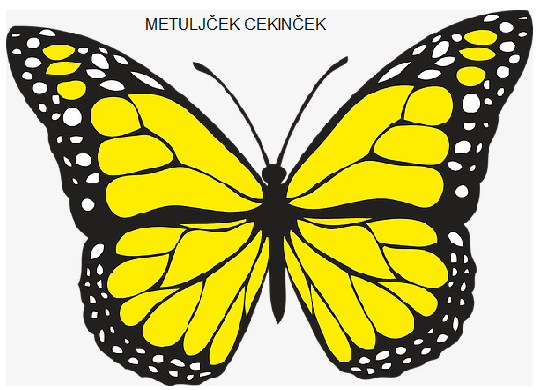 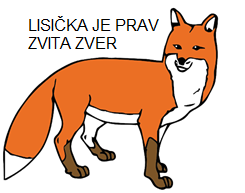 R
A
C
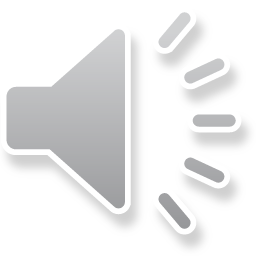 S katerim instrumentom sem igrala kratke tone?
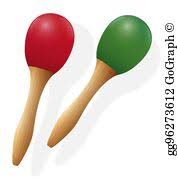 J
M
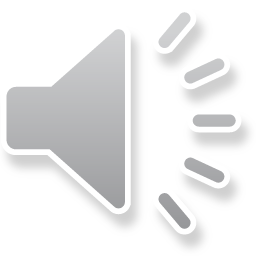 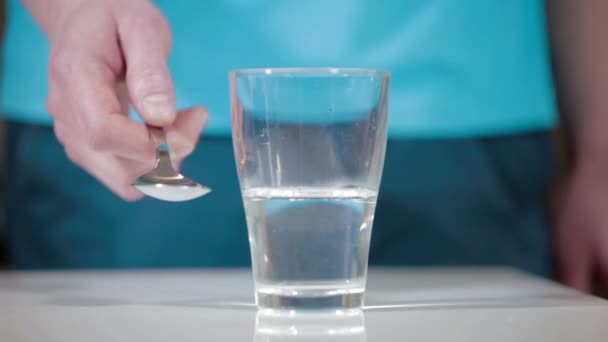 Dva enaka kozarca napolni z vodo (glej sliko spodaj). Nato z žličko narahlo udarjaj po kozarcih. (glej fotografijo).
Kateri kozarec zveni nižje – poskusi.
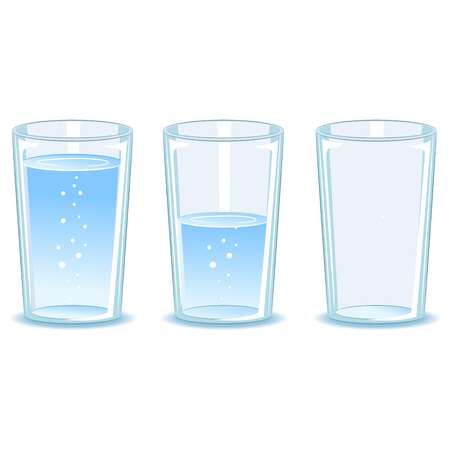 Č
A
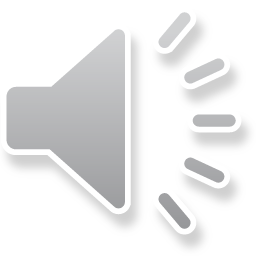 Pa si na koncu.
PREBERI REŠITEV.DOBLJENO REŠITEV POŠLJI UČITELJICI.
 „REŠITEV UGANKE JE ________.“
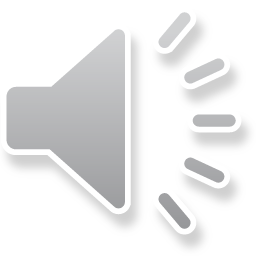